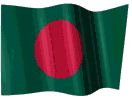 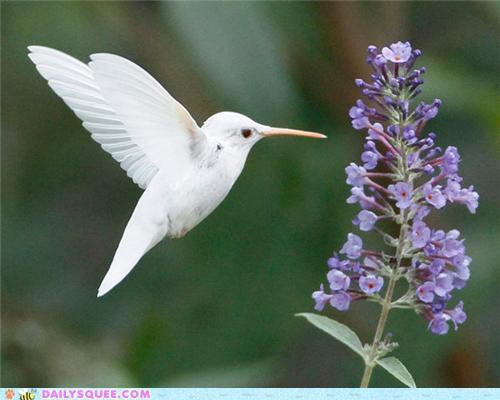 সকলকে শুভেচ্ছা
মোঃ সুলতান আহমেদ 
সহকারি শিক্ষক 
চর কুলাঘাট দাখিল মাদ্রাসা ।
সদর , লালমনিরহাট।
পরিচিতি
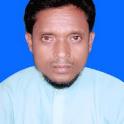 বিষয়ঃবাংলাদেশ ও বিশ্ব পরিচয় 
শ্রেণীঃষষ্ঠ
সময়ঃ৪৫
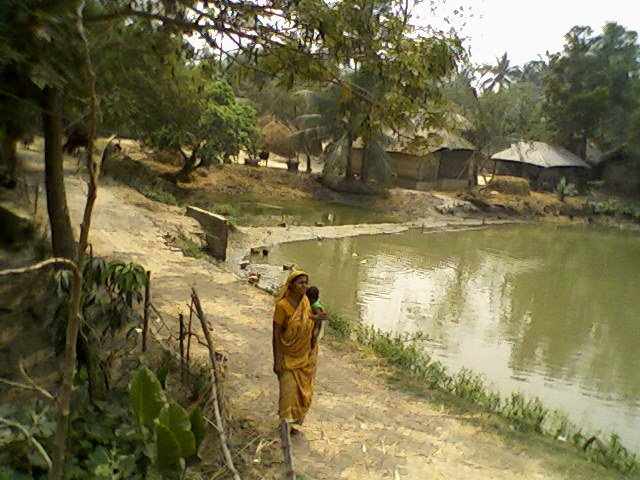 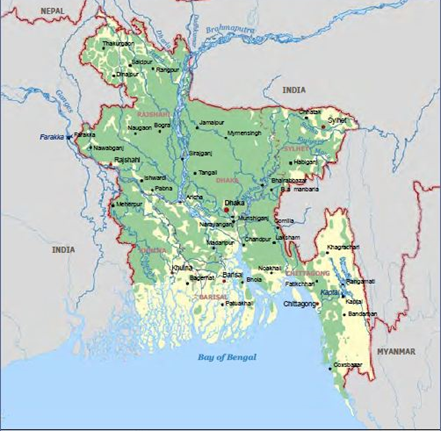 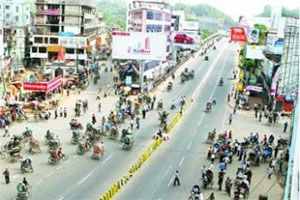 ক
খ
গ
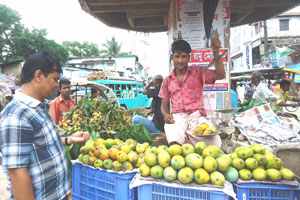 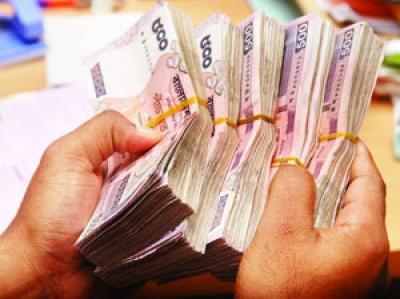 ঙ
ঘ
ক,খ,গ,ঘ,ঙ ছবিতে কি দেখছ ?
আজকের পাঠ
বাংলাদেশের গ্রামীণ ও শহরের 
অর্থনৈতিক জীবনব্যবস্থা
শিখন ফল
বাংলাদেশের অর্থনৈতিক জীবনধারা বলতে 
পারবে।
গ্রামীণ অর্থনৈতিক জীবনধারা বলতে পারবে।
শহরের অর্থনৈতিক জীবন ব্যবস্থা বলতে পারবে।
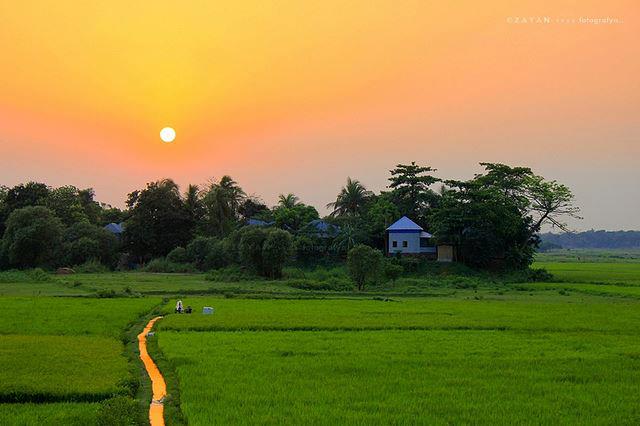 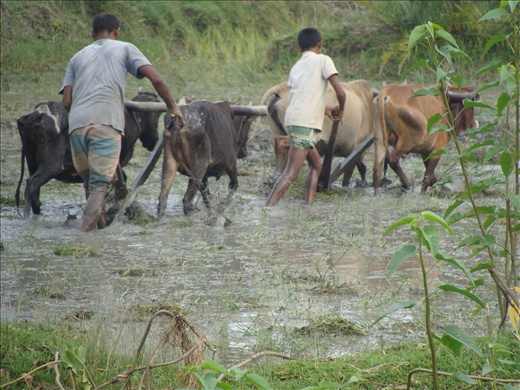 কৃষিজীবিকা
গ্রাম
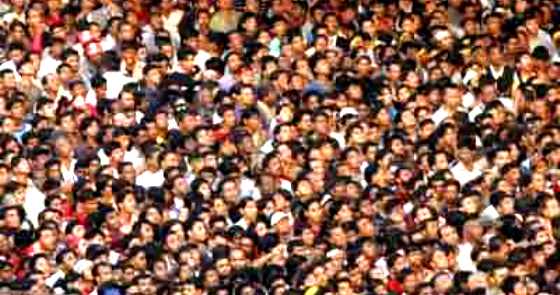 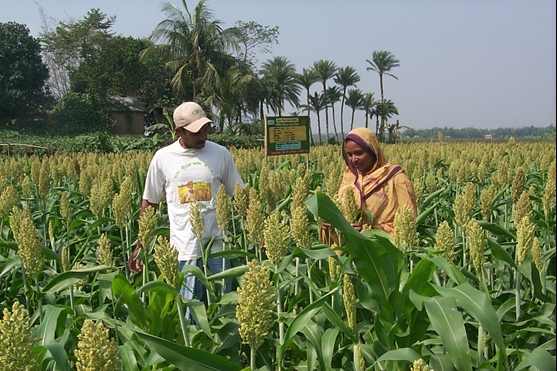 কৃষিকাজ
কৃষিজীবি
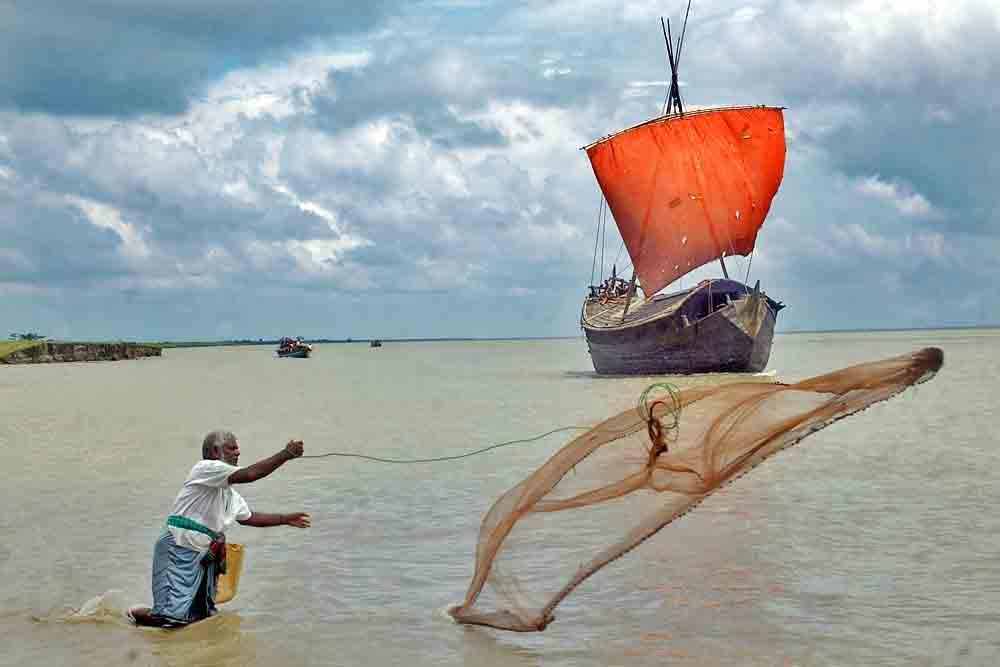 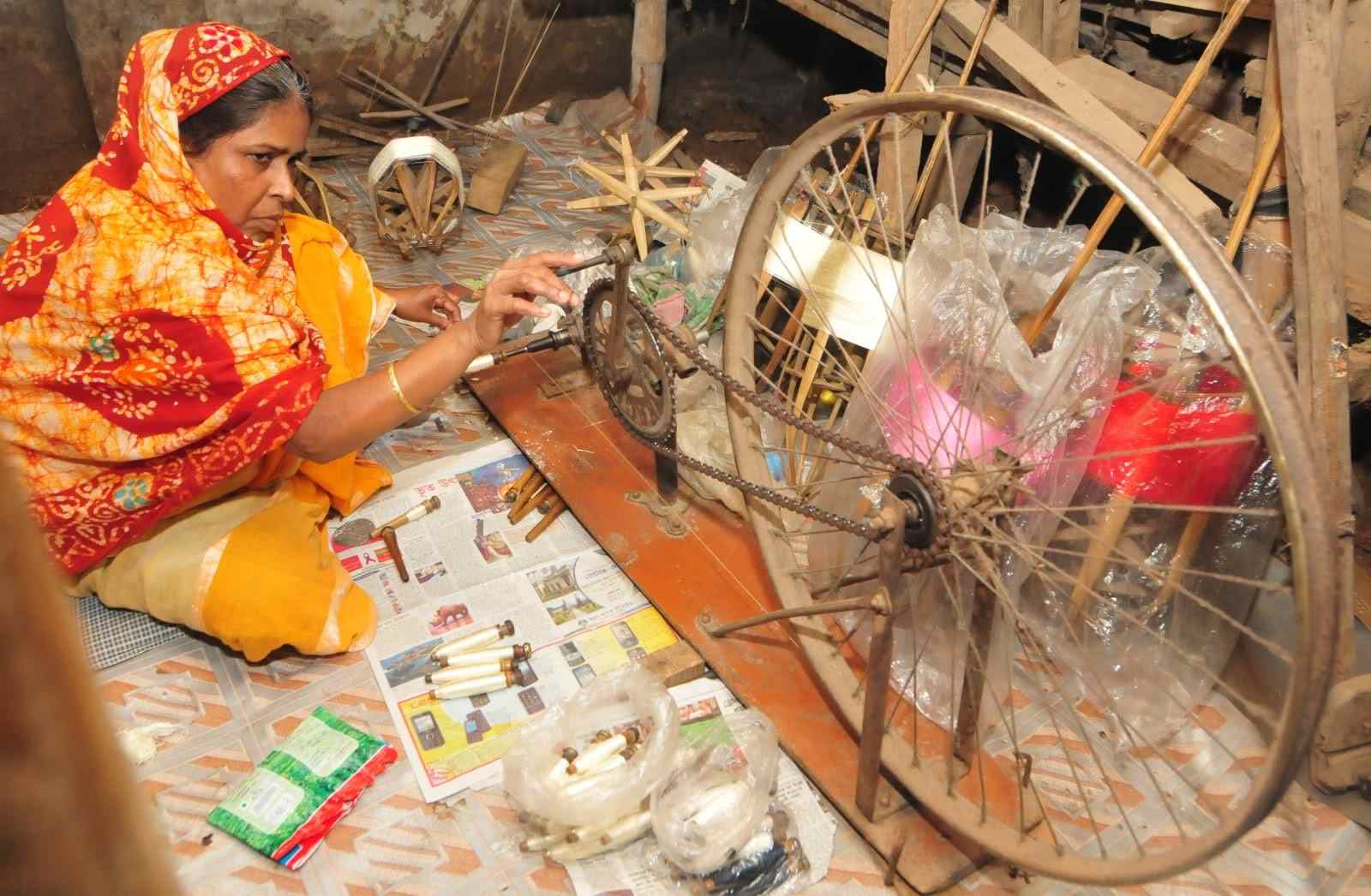 তাঁতি
জেলে
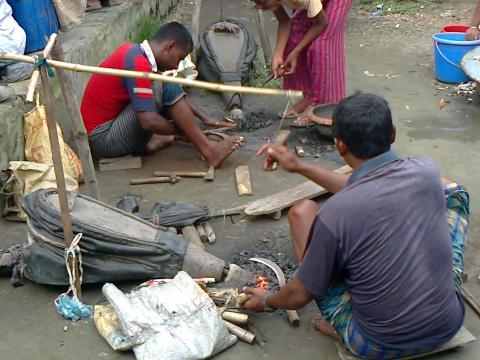 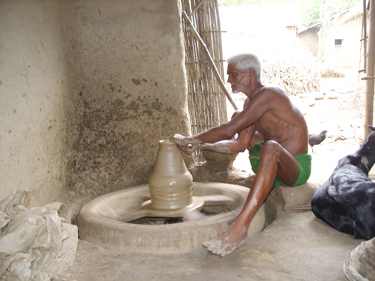 কামার
কুমোর
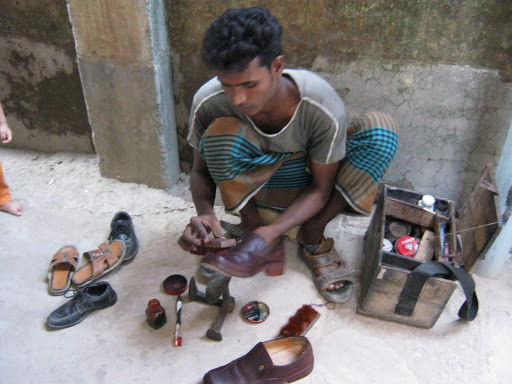 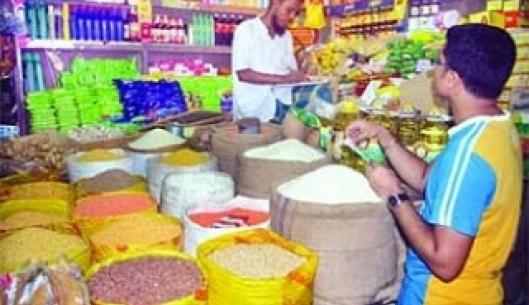 ছুতোর
মুদি
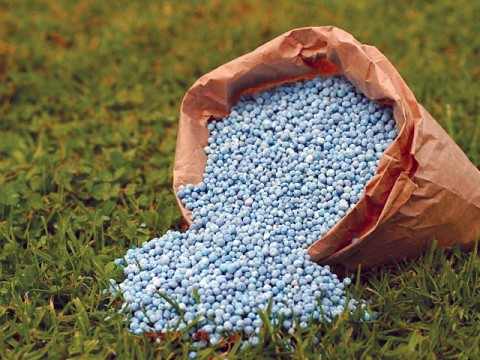 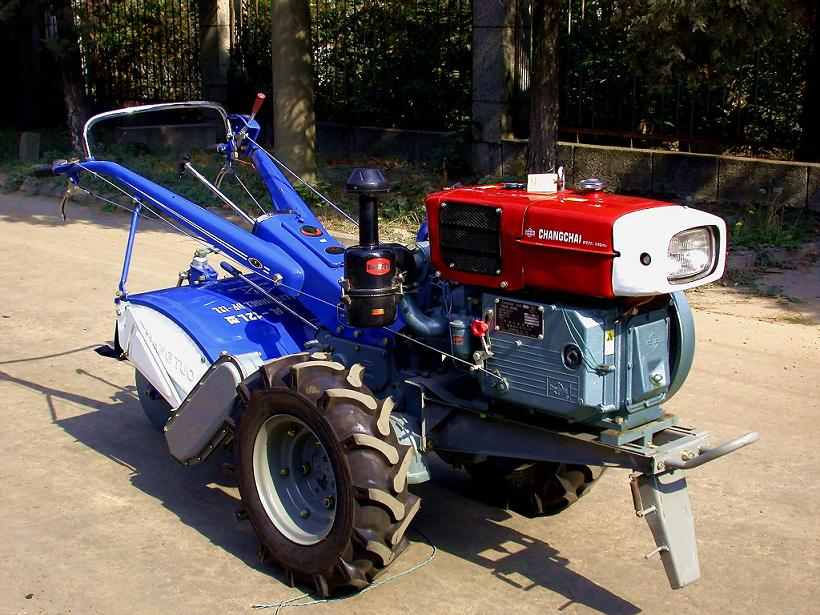 সার
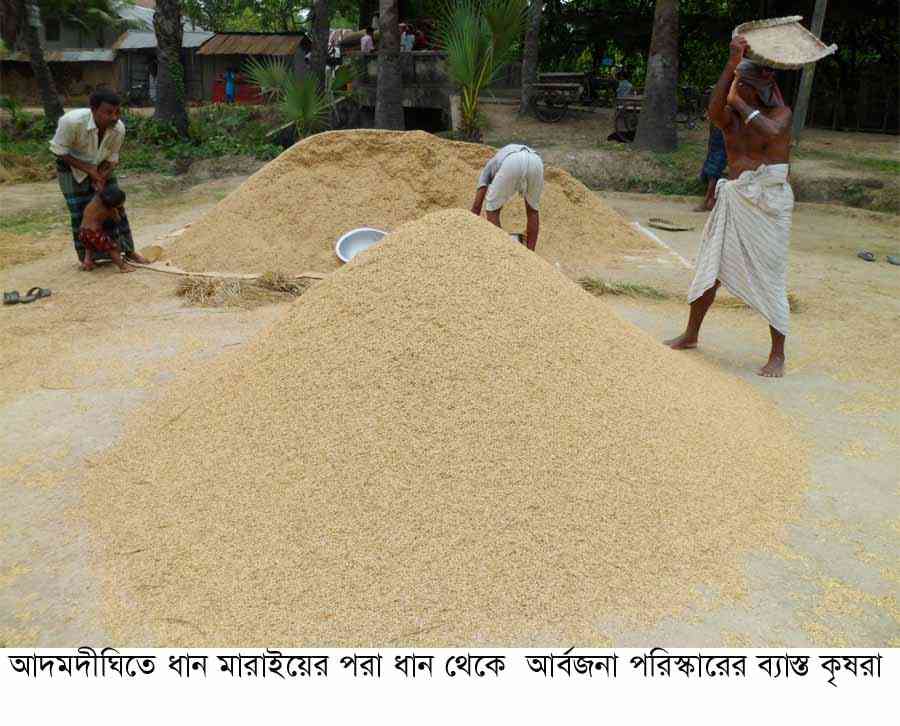 কৃষিযন্ত্র
উৎপাদিত শস্য
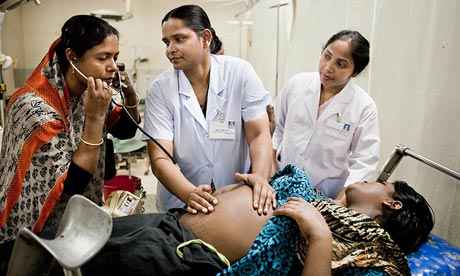 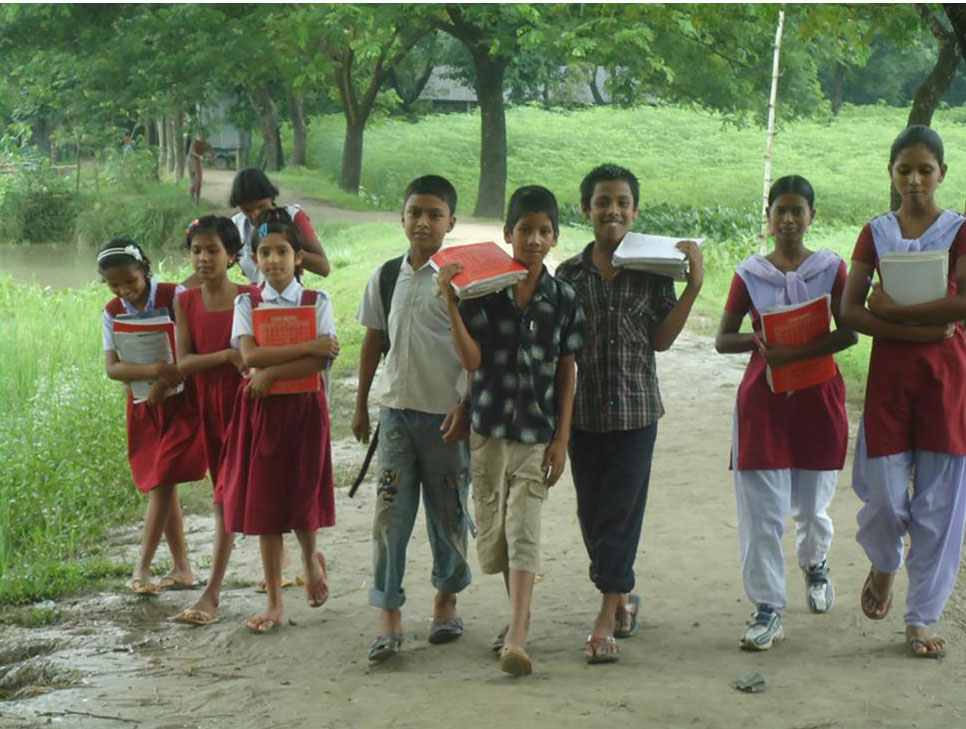 শিক্ষা
স্বাস্থ্য
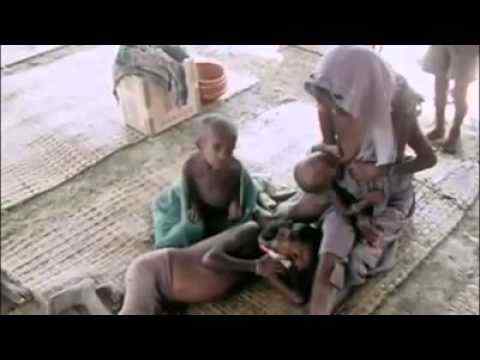 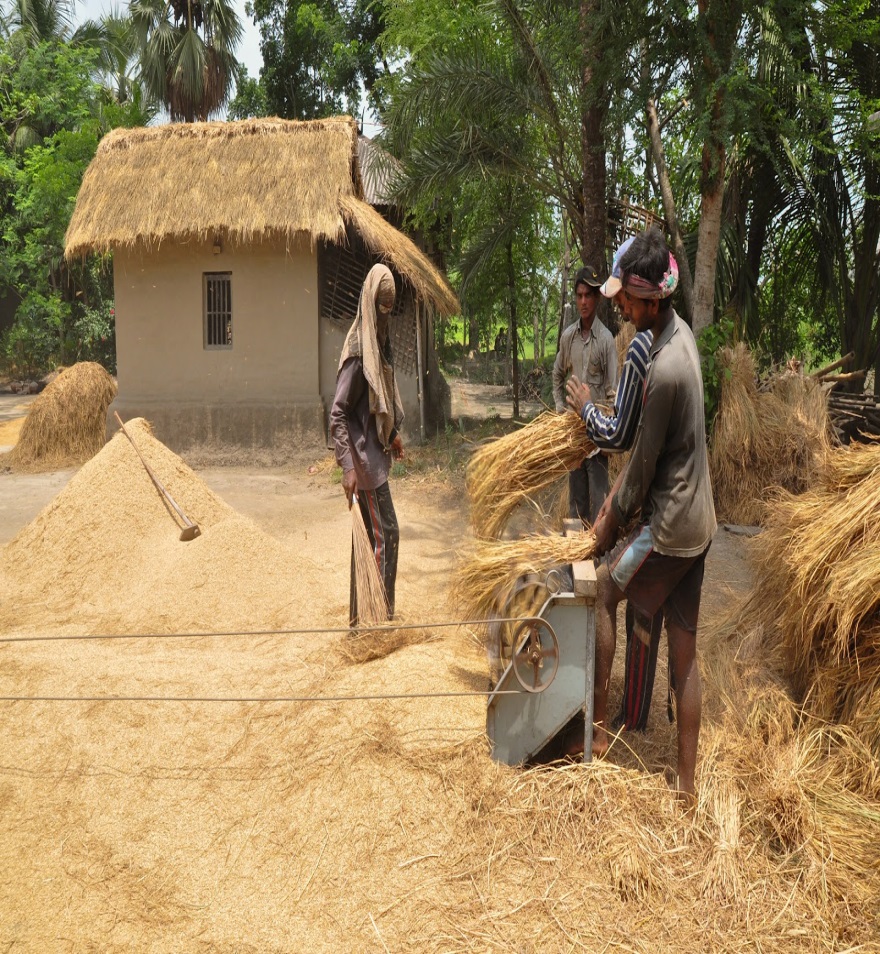 অভাব
উৎপাদন
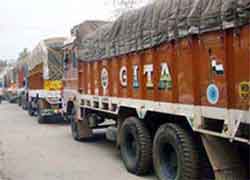 আমদানি খাদ্য
শহর অঞ্চল
গ্রাম অঞ্চল
বাংলাদেশের মোট জনসংখ্যার প্রায়
এক-চতুর্থাংশ শহরাঞ্চলে বাস করে ।
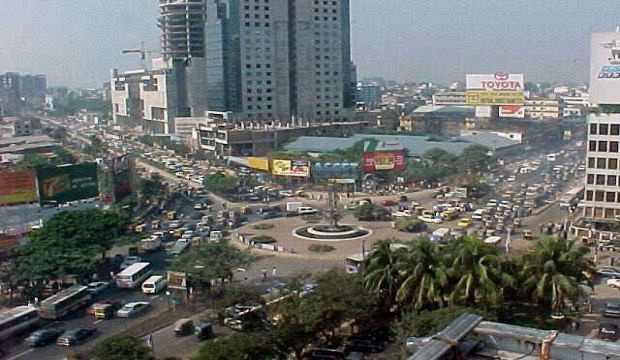 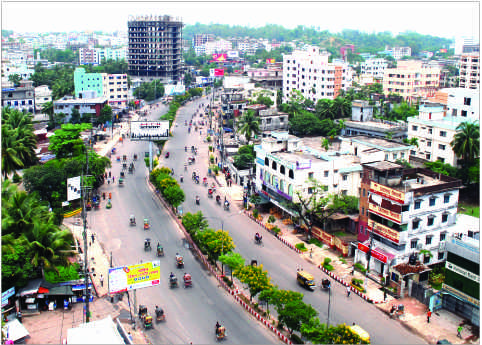 রাজধানী ঢাকা
বন্দর নগরী চট্টগ্রাম
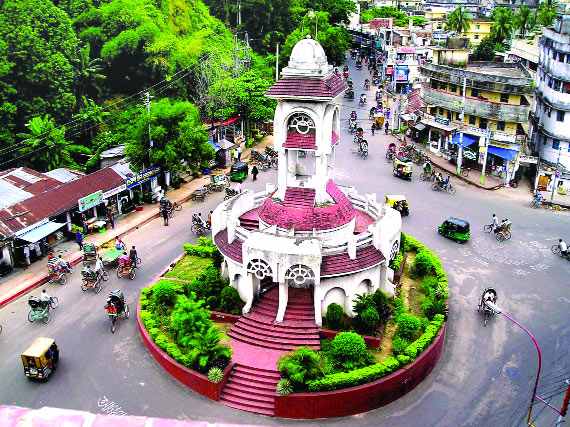 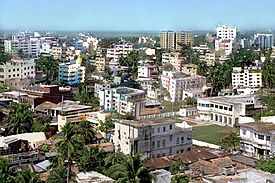 শিল্প শহর নারায়ণগঞ্জ
খুলনা
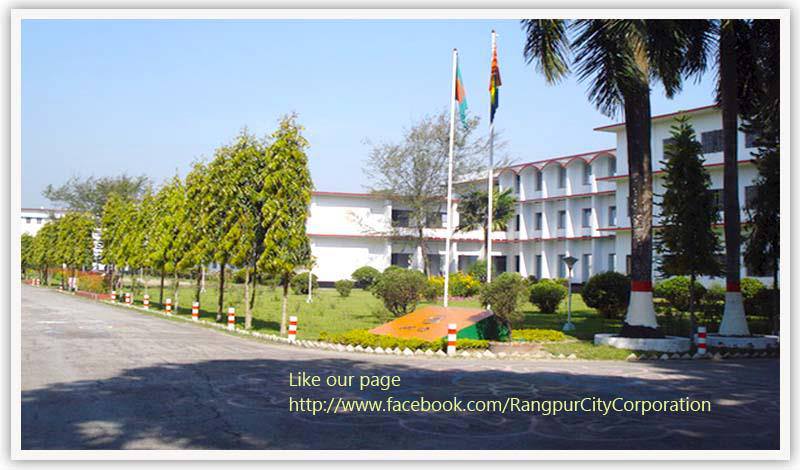 উ প জে লা শ হ র
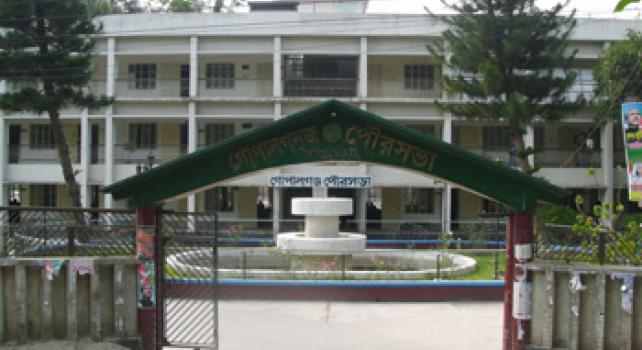 বিভাগ শ হ র
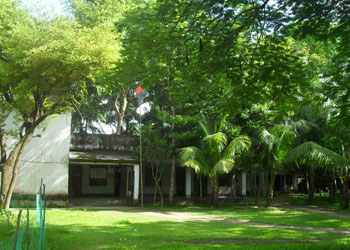 জে লা শ হ র
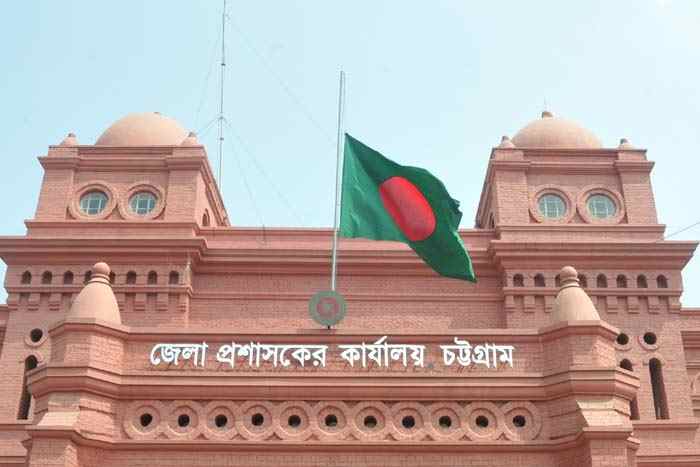 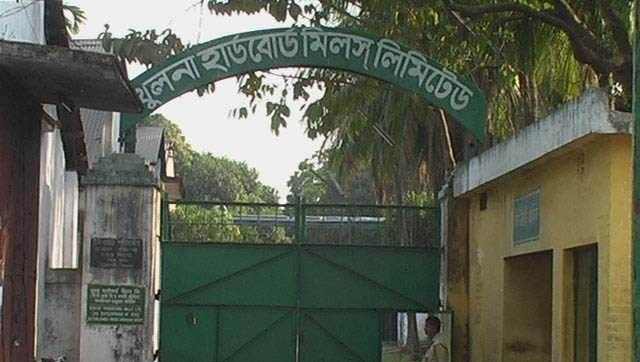 অফিস
কারখানা
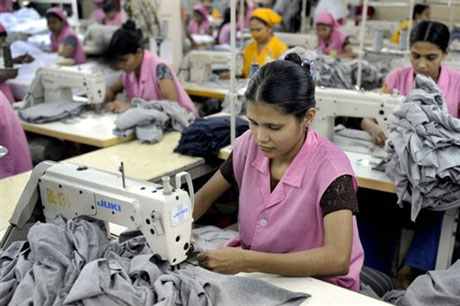 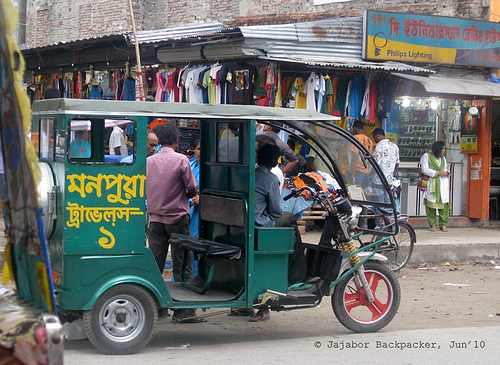 শিল্প
যানবাহন চালনা
ভাস মা ন মা নু  ষ
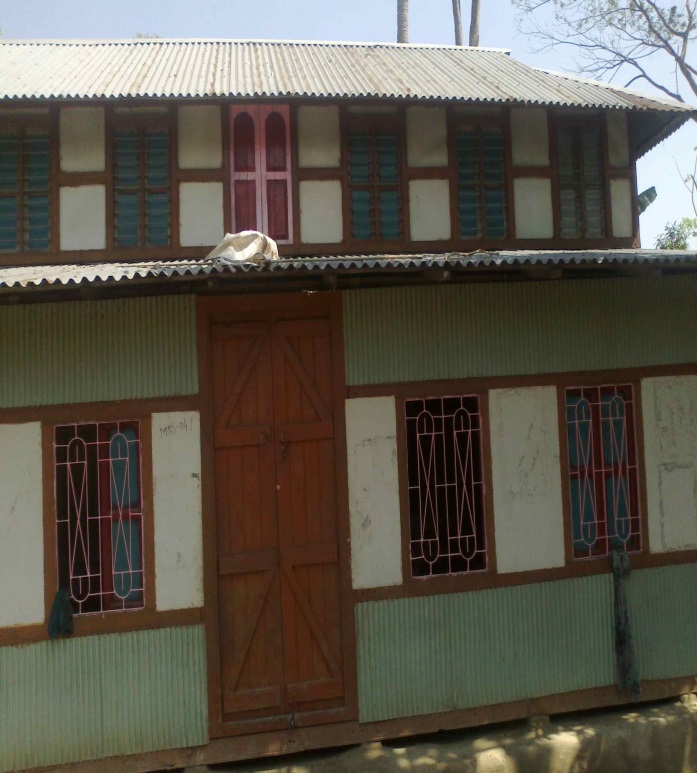 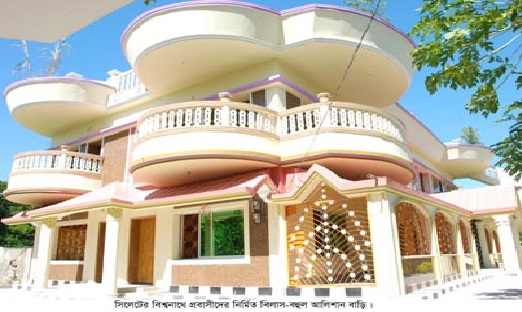 অ ভি জা ত  এ লা কা
মধ্যবিত্ত ও নিম্ন বিত্ত
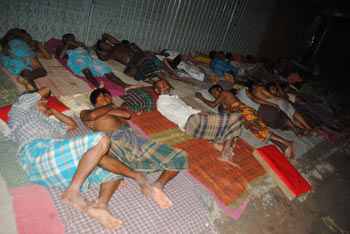 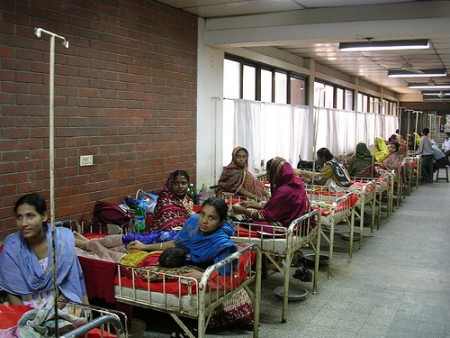 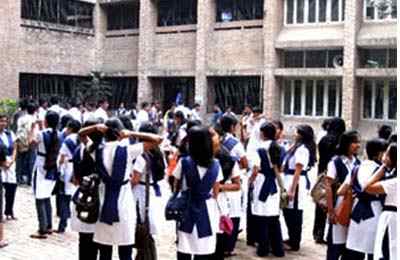 চিকিৎসা
লেখাপড়া
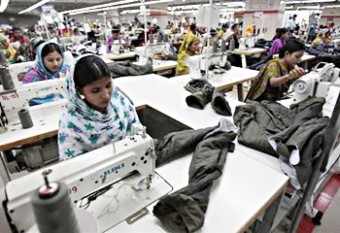 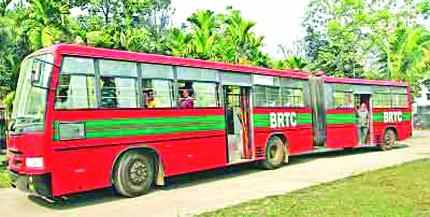 যোগাযোগ
কর্মসংস্থান
জোড়ায় কাজ
বাংলাদেশকে কৃষিপ্রধান দেশ বলা হয় কেন?
মুল্যায়ণ
বাংলাদেশে গ্রামের সংখ্যা কত ?
বাংলাদেশের মোট জনসংখ্যার কত অংশ শহরাঞ্চালে বাস করে ?
ছুতোরা কি কাজ করে?
বাড়ীর কাজ
বাংলাদেশের গ্রাম ও শহরের অর্থনৈতিক কাজের গুরুত্ব লিখ ?
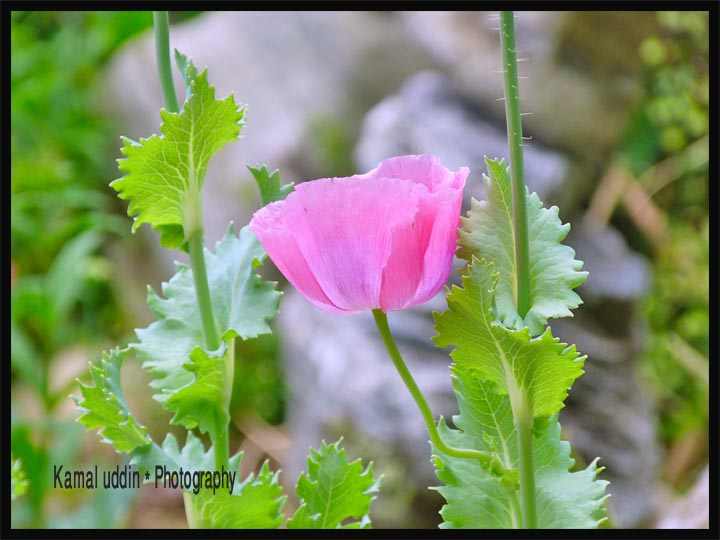 ধন্যবাদ